Real Estate Continuing Education (Supervision)
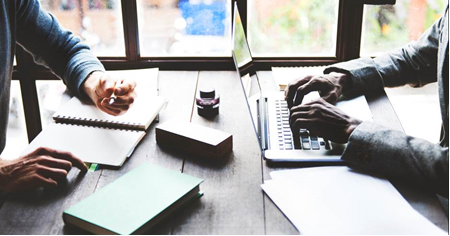 [Speaker Notes: Overview 

- Structure for the day
NB Verifiable Training
Certificate issued: attend full 2 hours. (Our undertaking to REAA). CAC cases certificate may be requested to be produced

Continuing Education 2018
Knowing the parties to the contract
Supervision – Salespersons responsibilities
Appraisals
Meth Standards
Multiple Offers]
Topic covers
The Supervision topic covers the following information:

Key legislation and rules that relate to supervision and management.
The Professional Standard on Supervision.
Differences between supervision and employment line management.
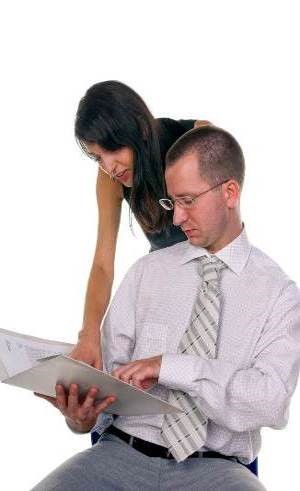 The need for actual, active and tailored supervision systems.
Topic covers
The cycle of actual, active & tailored supervision & management
Record keeping
Supervision when sale and purchase agreements are 
      being drafted.
Supervision of new and inexperienced salespersons.
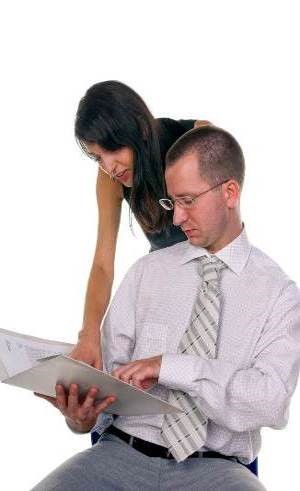 Salespersons who work at a different location to their supervisor.
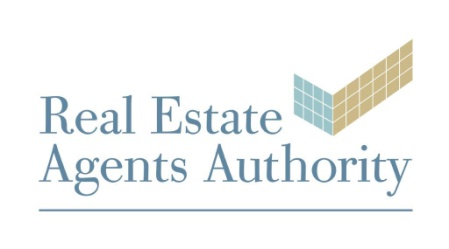 Key legislation and rules relate to supervision and management
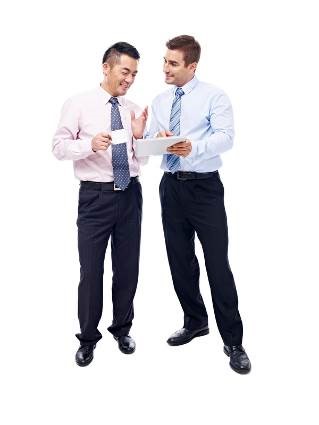 The Real Estate Agents Act 2008 (the Act)  and the Real Estate Agents Act (Professional Conduct and Client Care) Rules 2012 (“the Code of Conduct”) clarify agent and branch manager obligations relating to supervision.
Also relevant to the issue of supervision is the Lawyers and Conveyancers Act 2006, which places restrictions on certain tasks carried out by licensed salespersons with less than six months’ real estate agency work experience.
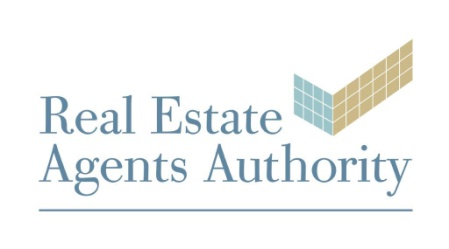 Key legislation and rules relate to supervision and management
Background – ‘Effective Control’ to Supervision
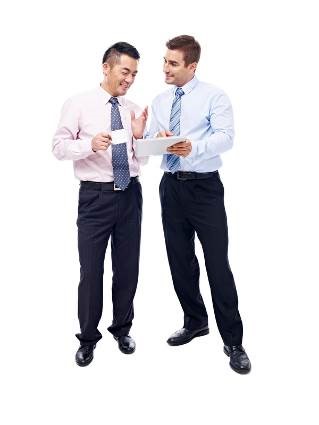 Prior to the Real Estate Agents Act 2008 ‘effective control’, was subject to a ‘premises based’ model.
Supervision requirements under the Real Estate Agents Act 2008 are subject to a ‘person-based’ model.
The expectation is that licensed salespersons are ‘properly supervised and managed’ no matter what their location.
[Speaker Notes: Speak at start of slide: Prior to the Real Estate Agents Act 2008, supervision, known then as ‘effective control’, was subject to a ‘premises based’ model involving a principal office and branches. The requirement was for a branch manager to be appointed to control each individual branch.

Supervision requirements under the Real Estate Agents Act 2008 are subject to a ‘person-based’ model. The Act provides for a wide range of business models and it is possible for licensees to work from a different physical address than the nearest branch or head office of the agency.]
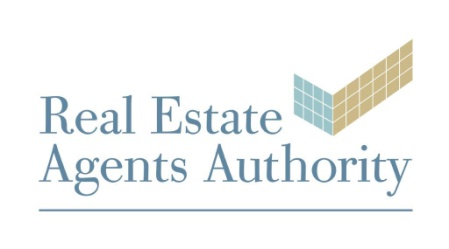 Key legislation and rules relate to supervision and management
‘Proper’ supervision and management
“Properly supervised and managed” means the agency work is carried out under such direction and control of the supervisor as is sufficient to ensure that the work is performed competently and complies with the requirements of the Act (section 50(2)).

Note: The supervising agent or branch manager must be licensed.
[Speaker Notes: Comment at beginning of slide: Section 50(1) of the Act provides that a salesperson must be ‘properly supervised and managed’ by an agent or branch manager (‘the supervisor’) when carrying out agency work.

Now a clear delineation between the role of a branch manager and a sales manager. A sales Manager can only be a line manager until they hold a Branch Manager’s certificate.]
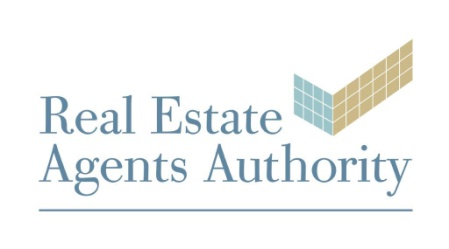 Key legislation and rules relate to supervision and management
‘Proper’ supervision and management
Rule 8.3 of the Code of Conduct requires agents operating as a business to ensure that all salespersons employed or engaged by them are properly supervised and managed.

Rule 8.4 also requires agents who are operating as a business to ensure that all licensees employed or engaged by them have a sound knowledge of the Act, regulations, rules issued by the Authority (including these rules), and other legislation relevant to real estate agency work’.
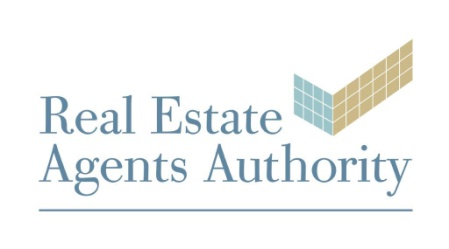 Key legislation and rules relate to supervision and management
‘Proper’ supervision and management
Rule 8.5 requires agents who are operating as a business to ensure that all licensees employed or engaged by them are aware of and have the opportunity to undertake any continuing education required by the Authority.
Section 51(3) of the Act clarifies that an agent (agency) who engages a salesperson as an independent contractor is liable for the acts and omissions of the salesperson in the same manner, and to the same extent, as if the agent had employed the salesperson as an employee.
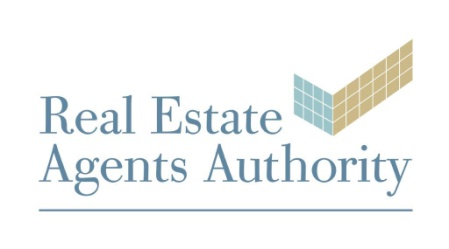 The Professional Standard on Supervision
The Professional Standard on Supervision (“the Standard”) is set by the Real Estate Agents Authority (the REAA or the Authority), under section 12(1)(i) of the Real Estate Agents Act 2008 (the Act).

The purpose of this Standard is to provide guidance to all licensees about their supervision obligations under the Act and the Code of Conduct.

The Standard applies to all of the following, whether they are employees or contractors, and regardless of their level of experience:

Licensed agents supervising salespersons.
Licensed branch managers supervising salespersons.
All salespersons.
Agencies that employ or engage salespersons.
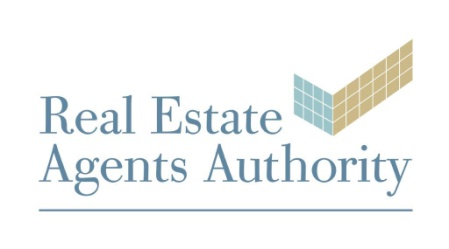 The Professional Standard on Supervision
The Standard does not create any binding rules of law that are directly enforceable against licensees. However, it will be used by REAA in respect of its compliance and enforcement decision-making. 

It is anticipated that Complaints Assessment Committees (CACs) and the Real Estate Agents Disciplinary Tribunal (Tribunal) will also have regard to the Standard when considering matters that raise supervision issues.
[Speaker Notes: Comment in after notes on slide: 

Note the points in red. 

The Standard may be reviewed and amended by REAA from time to time.

A copy of the full and complete Professional Standard on Supervision document (version 1) can be found in Appendix 1 of the training materials.

‘Anticipated’ – discuss they will in fact require it.]
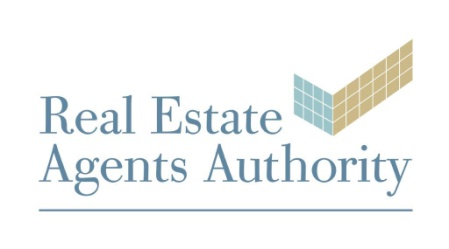 The Professional Standard on Supervision
Comply then verify
The new mantra for licensed agents and licensed branch managers carrying out supervision is to ‘comply then verify’.

Agencies, licensed agents and licensed branch managers carrying out supervision who are unable to validate effective supervision and management practices are now increasingly facing unsatisfactory conduct findings and penalties. Findings may be against them personally, and/or against the agency. 

It is important to understand and meet compliance obligations and then to make sure that compliance can be verified.
[Speaker Notes: This is why we are undertaking this today and assisting with a structure for the team.]
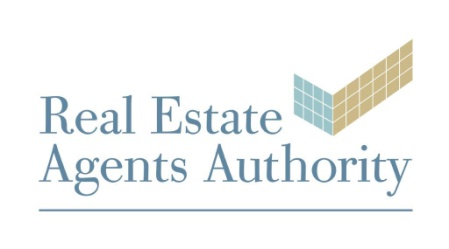 The Professional Standard on Supervision
Comply then verify
Developing a ‘best practice’ compliance and risk management programme is a sound investment in any real estate business.

Agencies should continually monitor and review supervision practices, processes and policies.
[Speaker Notes: After slide notes: Turn to page 55 of your notes. Appendix 2 on pages 55 & 56 contains sample prompt questions on compliance for supervising agents and branch managers. Working through these questions can help supervising agent licensee and branch managers analyse how well you are complying and then verify you are complying with supervision obligations. Establish the baseline and then the supporting documents we discuss later, will also assist in implementation of supervision. 

Now please turn to page 7 of your workbook. Please read through pages 7 – 10 and
discuss the questions on pages 11 -12 with your table and note your answers in the space provided.

(Facilitator to read breach example from notes and prepare to field questions)]
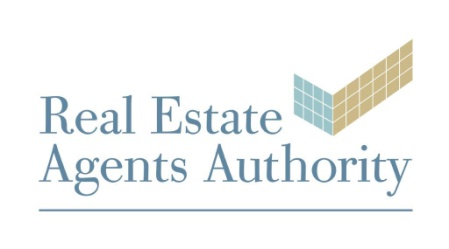 Quiz answer(s)
Q1 Answer should relate to the following:

The Tribunal clarified that section 36(2A) of the Lawyers and Conveyancers Act 2006 prescribes the minimum supervision for the most competent agent, and that a branch manager must determine what level of supervision is actually required for each licensee. This possibly changing with each property.
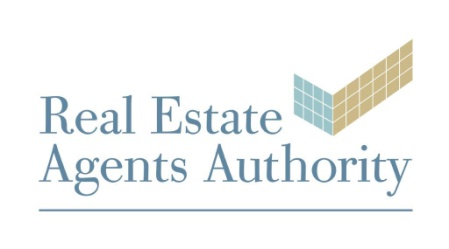 Quiz answer(s)
Q2 Answer should relate to the following:

‘Supervision must be actual, it must be tailored to the circumstances of the agent and the property being sold, it must involve active involvement by the branch manager with the agent(s), including a knowledge and understanding of the issues with each of the properties being sold by the agency, if any. It should include an assessment of the competence of an agent to draft an agreement in English.
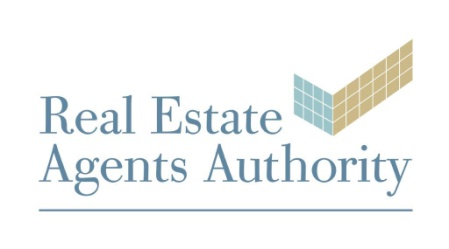 Differences between supervision and employment line management
This section of the learning materials covers sections 3.1 – 3.7 of the Standard.

As we have seen, supervision is focused on ensuring that the salesperson is performing real estate agency work competently and that the work meets the requirements of the Act.

However supervision under the Act is not the same as management of an employment relationship. Anyone may act as a salespersons “line manager”,meaning a person who directly manages a contractor or employee, however every salesperson must have a clearly designated supervisor “Branch Manager or Licensee”.
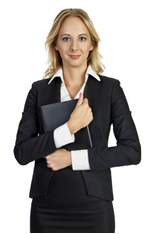 [Speaker Notes: After slide notes Only a licensed agent or licensed branch manager may supervise a salesperson, while anyone may act as a salesperson’s line manager - a ’line manager’ means the person who directly manages the employee / contractor.]
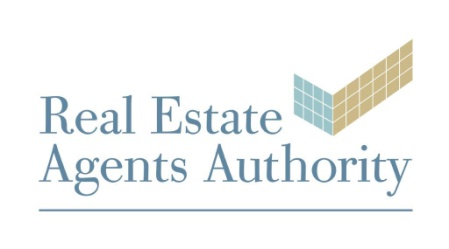 Differences between supervision and employment line management
However, supervision under the Act is not the same as management of an employment relationship.
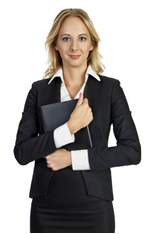 For example, all a line or Sales Manager can do is ensure that all salespersons working at the agency have a current licence, understand their statutory obligations, and meet their continuing legal education requirements – all other statutory responsibilities rest solely with the salesperson’s supervisor.
[Speaker Notes: Licensees still have a obligation to be responsible for their own licence renewal and they must uphold their contractural obligations to their franchise]
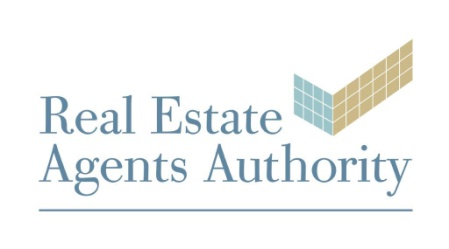 Differences between supervision and employment line management
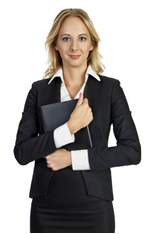 Each salesperson should have a clearly designated supervisor (licensed agent or branch manager)
An effective supervision plan/agreement would 
clearly identify the supervisor
set out the roles, responsibilities and practical steps that the supervisor and salesperson will take to ensure the supervision arrangement is implemented.
A plan/agreement can also be used to ensure that the form and method(s) of supervision is clear to the supervisor, salesperson and any separate line manager.
[Speaker Notes: The Supervision Plan may be part of, or separate to, any employment agreement or contractual arrangement in place between the salesperson and the agent or agency. 

We would suggest this be completed in tandem with any newly relevant employment agreement or independent contractors agreement.

Discuss forms that will be given out.]
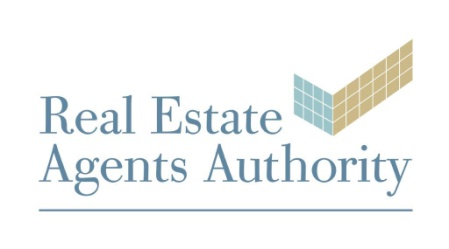 Differences between supervision and employment line management
The ultimate responsibility for supervision sits with the designated supervisor.

While it is the designated supervisor’s duty to raise and deal with any issues with the salesperson concerned, an experienced and competent salesperson may assist a supervisor with the oversight of day to day tasks carried out by less experienced salespersons.
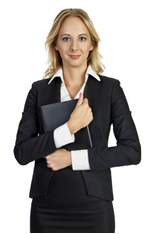 The day to day tasks that may be overseen must be decided by the supervisor, taking into account the experience and competence of both the salesperson assisting, and the salesperson under supervision.
[Speaker Notes: Licensed Agents and Licensed Branch Managers cannot delegate Statutory responsibilities to a licensed salesperson regardless of their experience.]
High Court ruling
In the High Court case of Wang v Real Estate Agents Authority [2015] NZHC 1011, the High Court stated that a salesperson who may be given actual responsibility for supervising the real estate agency work of another salesperson by an agent or branch manager, is not under a statutory duty in carrying out that role. 

The Court said ‘it is not open to the agent or branch manager to delegate their statutory duty under section 50 to ensure that the salesperson’s work is performed competently and that it complies with the requirements of the Act and the relevant provisions of the Lawyers and Conveyancers Act 2006’.
To read the full case go to:
http://www.nzlii.org/cgi-bin/sinodisp/nz/cases/NZHC/2015/1011.html?query=wang
[Speaker Notes: A supervisor may put temporary supervision arrangements in place in the event they are, or may become, unavailable, but only a licensed agent or licensed branch manager may undertake the supervision]
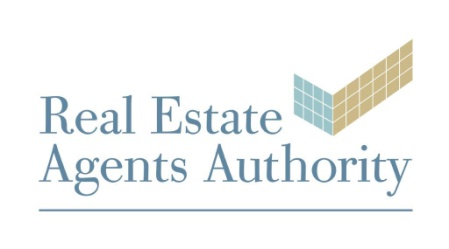 The need for actual, active and tailored supervision systems
This section of the learning materials covers sections 4.1 – 4.5 of the Standard.

Supervision must be actual and tailored to the circumstances of the salesperson and the transactions in which they are involved.
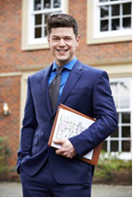 The supervisor is expected to exercise judgement that takes into account:
each salesperson’s experience and training
the complexities of the real estate market in which they are operating
the nature of the transactions performed
the requirements of the client or customer.
[Speaker Notes: Agencies are expected to have systems in place to supervise and manage their salespersons. However, these cannot be a substitute for actual, tailored and effective supervision by a designated supervisor providing direction and control that takes account of the circumstances of their salespersons and the properties being sold.



The frequency, mode, and intensity of supervision may vary in each case.]
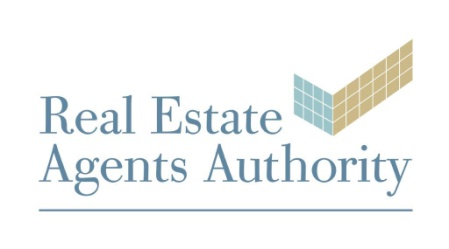 The need for actual, active and tailored supervision systems
The supervisor must be actively and regularly involved with the salesperson, which means the following:
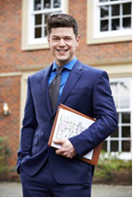 The supervisor understanding the level of experience and skill of the salesperson, and placing conditions and/or restrictions on their real estate work as appropriate.
The supervisor understanding the issues with each of the properties being listed and sold.
The supervisor conducting regular meetings with salespersons being supervised, and asking questions to draw out matters that might be of concern (such as resource consents, boundary issues, lack of Code Compliance Certificates, planned developments in the area, and disclosure of known defects and issues with the LIM report).
[Speaker Notes: Practical reality – REAA placing a much heavier emphasis on responsibilities of the supervisor 
Suggestion to add language to meetings to draw out issues. 

e.g. Subdivisible Property – what is their knowledge of zoning, and how many lots can the parcel of land be subdivided into?]
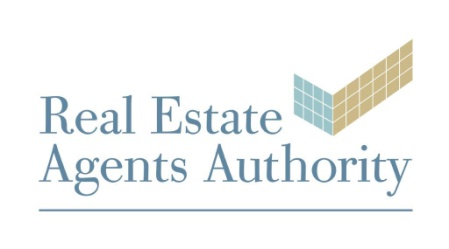 The need for actual, active and tailored supervision systems
The supervisor must be actively and regularly involved with the salesperson, which means the following:

The supervisor being available for questions, dealing with day-to-day issues, and fostering and encouraging communication between themselves and the salespersons being supervised.
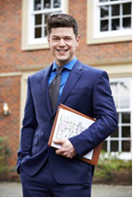 The supervisor ensuring that they keep up to date with industry issues, tribunal decisions, and guidelines issued by REAA so they can transfer knowledge and provide guidance to salespersons being supervised.
[Speaker Notes: This slide –  please turn to page 18 in your workbook and read the scenario

After you have read the scenario in groups (or with your neighbour) please discuss and answer questions 4 – 5 on page 21

Facilitator to review breach example on pages 18-20 with room.

Once complete then click slide to refer to answers with room]
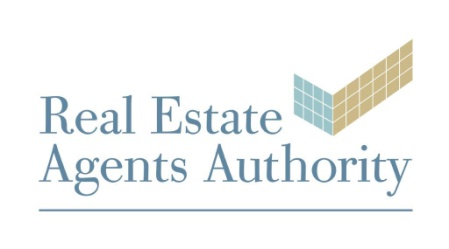 Quiz answer(s)
Q4 Answer should relate to the following:

‘At the time a pending multi-offer became apparent to [to the listing licensee], Agency protocols should have been in place for [the licensee] to follow. Had there not been adequate protocols, or [the licensee] did not understand the required procedure, she should have consulted an agency supervisory agent who would necessarily have been available for advice and assistance.’
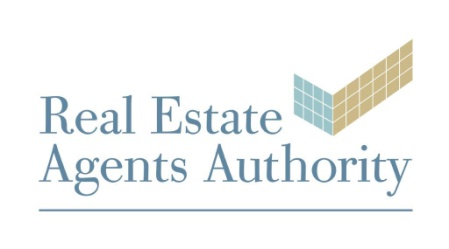 The cycle of actual, active and tailored supervision and management
The requirement for proper actual, active and tailored supervision and management may be seen as a cyclical process.
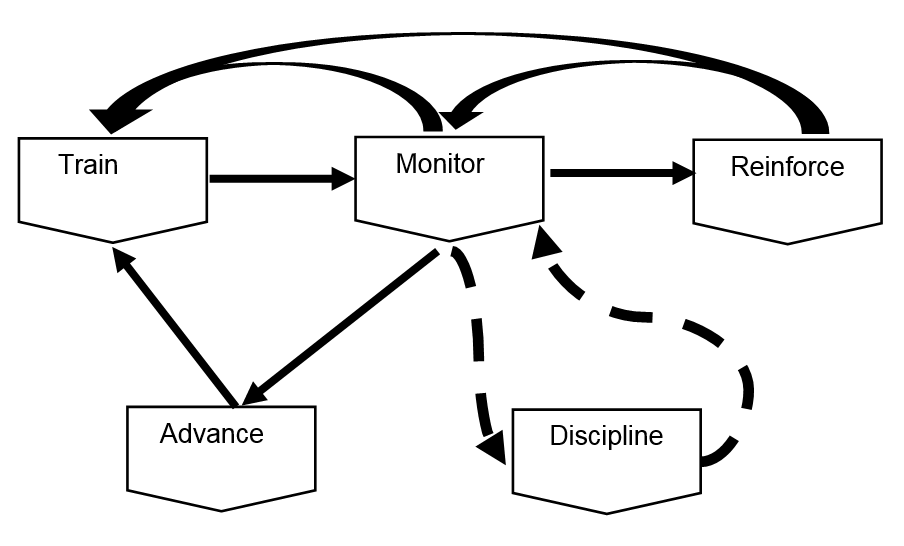 [Speaker Notes: Training

Training should be a fundamental part of a licensee’s experience throughout the duration of their career. It starts with the relevant academic qualification. 

Internal changes

A further aspect of training is for agencies, supervising agents and branch managers to ensure that all licensees are given guidance and support as required when there are any internal changes – for example, new policies or procedures. 

External changes

The same applies for external changes such as amended legislation, regulations, rules, judicial body decisions or changes in common best practice. This type of training aligns with requirements laid out in rule 8.4 of the Code of Conduct (as covered earlier).

It is also best practice for supervisors to ensure that they keep up to date with issues affecting their community – for example, the form of publicly notified resource management activities, council initiatives to designate land, the proposed closure of a local school, or other publicly notified property-related matters that may be material so they can transfer knowledge and provide guidance to salespersons being supervised.

Changes in individual circumstances

If a licensee transfers to a different sector (a shift from / to residential, lifestyle, rural, commercial or business broking), they will need considerable training to meet the required minimum level of performance. The same applies if a licensee moves to a different geographical location, where previously unfamiliar issues, such as different property zoning rules or hazards, may apply.

Whenever any licensee anticipates or encounters a situation they are not sufficiently trained for, they should immediately ask for guidance from their supervising agent or branch manager. Such guidance may take the form of coaching, mentoring or training, or may require a more formal approach (for example, further formal academic study). 

A record of compliance training topics should be maintained by the agency, and this should include a record of those licensees who attended the specific training events.

Individual licensees also need to accept responsibility for their training needs, as directed by rule 5.2 of the Code of Conduct, which reads:

5.2	A licensee must have a sound knowledge of the Act, regulations, rules Issued by the Authority (including these rules), and other legislation relevant to real estate agency work. PTO]
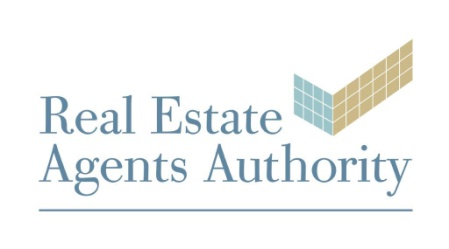 The cycle of actual, active and tailored supervision and management
Record keeping

Supervising agents and branch managers should also keep supervision records in addition to any supervision plan or agreement that may be used. These may prove to be an important way of demonstrating compliance with supervision obligations. 

The form and extent of record keeping relating to supervision should reflect the nature of the supervision (for example, supervision of a new salesperson would be likely to require a greater level of record keeping than for an experienced person).

When REAA receives a complaint about a salesperson, the adequacy of supervision will be considered. If supervision is, or appears to be, an issue, the supervisor will be given an opportunity to demonstrate how they have complied with supervision obligations.
[Speaker Notes: Comment on additional documents to the supervision template. One on one form and communication Log]
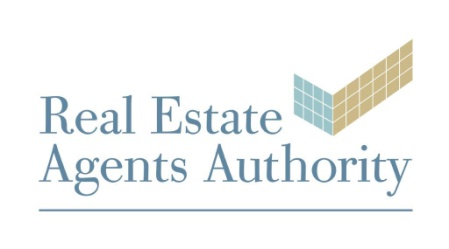 The cycle of actual, active and tailored supervision and management
Record keeping

If the supervisor is not able to produce records or otherwise demonstrate they have met supervision requirements, this will be relevant to REAA’s compliance and enforcement decision-making.
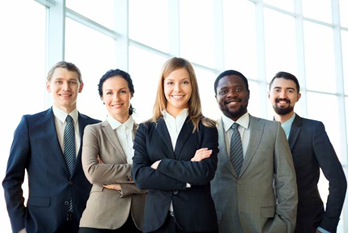 Agencies, supervising agents and branch managers are accountable for their own actions and those of their licensees. Appropriate policies and procedures that are implemented and reinforced, and consistently supported by adequate documentary evidence, should contribute to minimising the risk of failure to meet prescribed compliance requirements.
[Speaker Notes: To recap sections 5.1 – 5.4 of the Standard.

As we have noted previously, a newly licensed salesperson, who has less than six months’ real estate agency work experience, cannot prepare sale and purchase agreements or advise either clients or customers about their legal rights and obligations that are incidental to the preparing of those agreements. 

The supervisor carries ultimate responsibility for the compliance and quality of any sale and purchase agreement drafted by a salesperson under their supervision. 

Supervisors need to monitor the performance of salespersons in drafting agreements to ensure high standards are maintained. 

Agreements should be well-written, with clauses that suit their intended purpose and are clear, unambiguous, and easily understood. 

The supervisor should be alert to identifying potential problems rather than waiting for a salesperson to identify them.

Every sale and purchase agreement should be reviewed by the supervisor. The timing and degree of review required in each case is a judgement call for the supervisor to make. 

This judgement call would also involve the following considerations:

Supervisors must be actively involved in agreements drafted by inexperienced salespersons or those not maintaining a consistently high standard of drafting.  This includes reviewing agreements before the parties sign them

As New Zealand’s population becomes more ethnically diverse, supervision should include an assessment of the competence of a salesperson to draft an agreement in English. If necessary, additional oversight and assistance should be provided, including translation

The information and documentation we will provide at the end of this session will assist with accurate record keeping 

This slide –  please turn to page 28 in your workbook and read the scenario

After you have read the scenario in groups (or with your neighbour) please discuss and answer question 6 on page 31

Facilitator to review breach example on pages 28-30 with room.

Once complete then click slide to refer to answers with room]
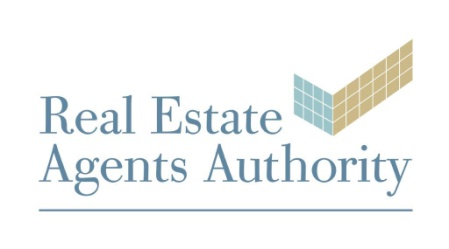 Supervision of new and inexperienced salespersons
This section of the learning materials covers sections 5.5, 5.6, 6.1 and 6.2 of the Standard.
New salespersons with less than six months’ real estate agency experience cannot prepare sale and purchase agreements or advise clients or customers about their legal rights and obligations that are incidental to the preparation of those agreements (this is prohibited under section 36(2A) of the Lawyers and Conveyancers Act 2006).
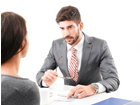 This means that in their first six months they are prevented from drafting, negotiating or giving conveyancing advice in association with agreements for sale and purchase or lease of real estate, or the goodwill of a business.
[Speaker Notes: Supervisors must take extra care when supervising new and inexperienced salespersons.

Note: ‘New salesperson’ means a salesperson with less than 6 months’ real estate agency experience
‘Inexperienced salesperson’ means any salesperson (other than a new salesperson) with limited experience is real estate agency work, or aspects of certain real estate agency work

When any party expresses an interest in making a formal offer, the licensee must immediately refer the matter to their supervising agent or branch manager. 

During the initial 6-month period, however, a new licensee may carry out all other duties, such as appraisals, listings and the marketing of properties. 
Best practice suggests that during this six-month period the new licensee should be exposed as much as possible to examples of the work involved in drafting, negotiating and concluding sale and purchase agreements
Having new salespersons observe contractual discussions conducted by the supervisor or other salespersons is an important part of new salespersons’ training to develop their experience. When they have completed the ‘probationary’ period, they will be in a better position to carry out the activities of a fully licensed salesperson.
Even after the 6-month restriction period on new salespersons is no longer applicable, supervisors should take care to ensure that all agreements prepared by inexperienced salespersons are subject to appropriate review.]
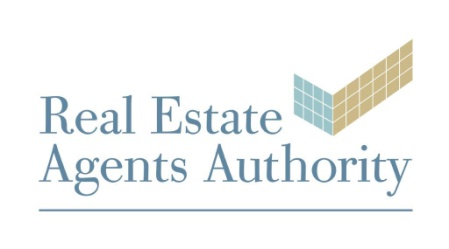 Supervision of new and inexperienced salespersons
Some other steps that supervisors should take with new and inexperienced salespersons include the following:
Review and assistance with the preparation of appraisals and agency agreements.
Have regular one-on-one meetings to discuss any questions or problems the salesperson may be having.
Periodically sit in on phone and face-to-face conversations to observe how the salesperson interacts with clients and customers.
[Speaker Notes: Engage with the salesperson before they run open homes to ensure they are knowledgeable about the property and have information on hand to assist customers
- Health & Saftery, Email Marketing Permission, S & P Specialist clauses etc
Periodically attend the salesperson’s open homes to observe their performance.]
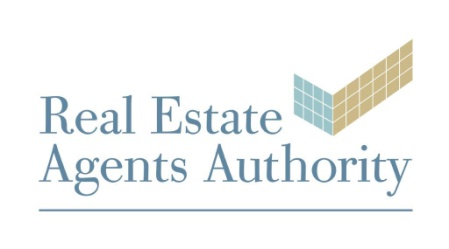 Supervision of new and inexperienced salespersons
Some other steps that supervisors should take with new and inexperienced salespersons include the following:
Periodically check written communications to ensure consistently high standards of professionalism are maintained and that disclosures and representations are fair and accurate.
When the supervisor is satisfied the salesperson is conducting real estate agency work in a competent and legally compliant manner, they may adjust how they supervise the salesperson, in a way that reflects supervision of a more experienced and competent salesperson. 
It is open to the supervisor to change the nature and degree of supervision as a salesperson demonstrates increased competence and experience.
[Speaker Notes: Ask the licensee to bring examples of communications to the one on one meeting. 

This slide –  please turn to page 34 in your workbook and read the scenario

After you have read the scenario in groups (or with your neighbour) please discuss and answer question 7 on page 35

Facilitator to review breach example on pages 34-35 with room.

Once complete then click slide to refer to answers with room]
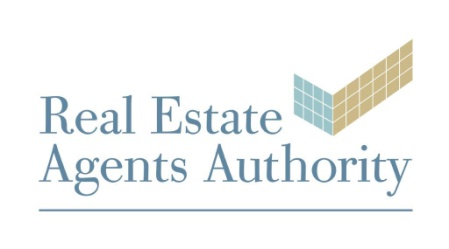 Salespersons who work at a different location to their supervisor
This section of the learning materials covers sections 7.1 – 7.8 of the Standard.

Supervision provided where there is regular or occasional physical distance between a supervisor and salesperson is commonly referred to as ‘remote’ supervision. Remote supervision is not prohibited, but care must be taken.

It does not matter where the supervisor and salesperson are physically located, the requirement is the same. The salesperson must be ‘properly supervised and managed’, which means working under sufficient ‘direction and control’ to ensure competence and compliance with the Act (section 50).
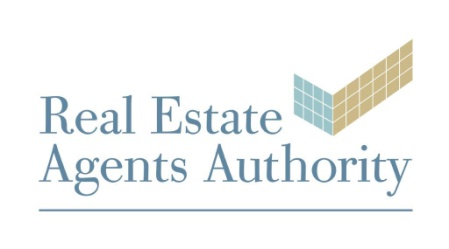 Salespersons who work at a different location to their supervisor
As long as compliance requirements are met, the law does not require a supervisor to be physically present in the same location as the salesperson at all times or for all supervision to be conducted face to face. 

The Standard does not define what form or extent of remote supervision is appropriate, as this will always vary from case to case. Care must be taken to ensure that arrangements allow the supervisor to exercise sufficient direction and control.
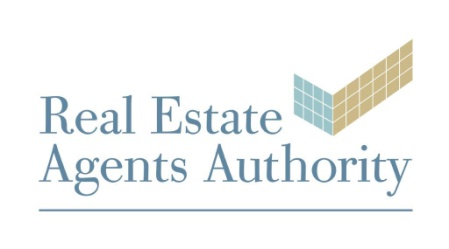 Salespersons who work at a different location to their supervisor
Whether the supervisor is able to exercise sufficient direction and control when there is physical distance will depend on:

the experience of both the salesperson and supervisor
the availability of experienced salespeople to assist with the oversight of day to day activities
whether the supervisor manages their own listings
how many other salespersons the supervisor is responsible for
the policies, systems and procedures in place at the agency.

Regular communication between the salesperson and supervisor is imperative.
[Speaker Notes: REAA Benchmark

More regular communication would be looked at more closely in the event of a Complaint.]
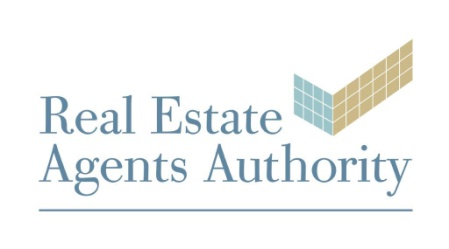 Salespersons who work at a different location to their supervisor
Remote supervision presents significant practical challenges (such as being involved in the salespersons’ consumer interactions) and considerable risks for the supervisor who has ultimate responsibility for the salesperson.  

Any remote supervision, particularly in the case of new or inexperienced salespersons, is likely to require substantial extra planning and contingencies to be put in place. More effort may need to be put into the design of the supervision arrangement and then making the relationship work.

Forms of remote supervision may be acceptable as part of wider supervision arrangements in place between a supervisor and salesperson.
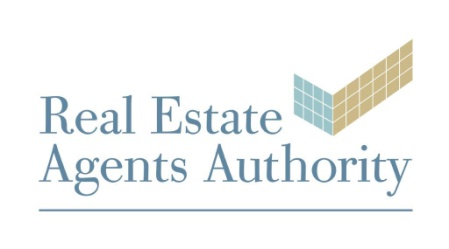 Salespersons who work at a different location to their supervisor
If any form of remote supervision is to feature as part of a supervision arrangement it may be helpful to have this reflected in a written supervision plan/agreement.  

Supervisors are encouraged to use available technology (such as Skype and instant messaging applications) to ensure salespersons are properly supervised and managed on a regular basis. Any technological solution(s) used should be as effective as face to face contact.
[Speaker Notes: For those in remote supervision situations. Suggestion to periodically record supervision meeting or one-on-one

This slide –  please turn to page 37 in your workbook and read the scenario

After you have read the scenario in groups (or with your neighbour) please discuss and answer question 8 and 9  on page 38

Facilitator to review breach example on pages 37-38 with room.]
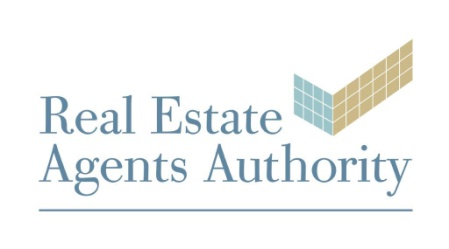 Quiz answer(s)
Q8 Answer should relate to the following:

Merely telling a salesperson not to act in a particular way or having agency policies which refer to specific conduct (without actual and meaningful regular supervision and training) is described as ‘not enough’ to discharge supervision obligations under section 50.
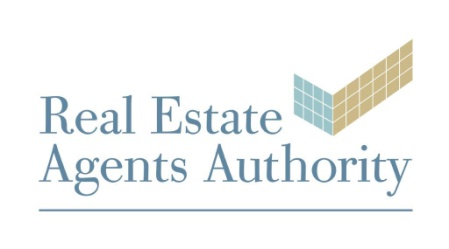 Quiz answer(s)
Q9 Answer should relate to the following:

Evidence of actual and meaningful regular supervision and training / coaching.